We are here to Skyrocket your sales
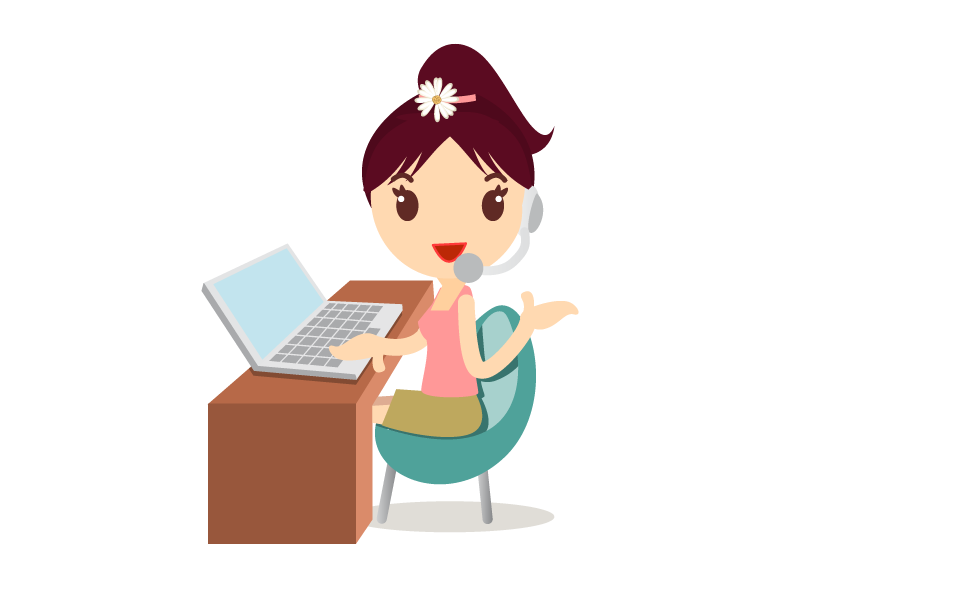 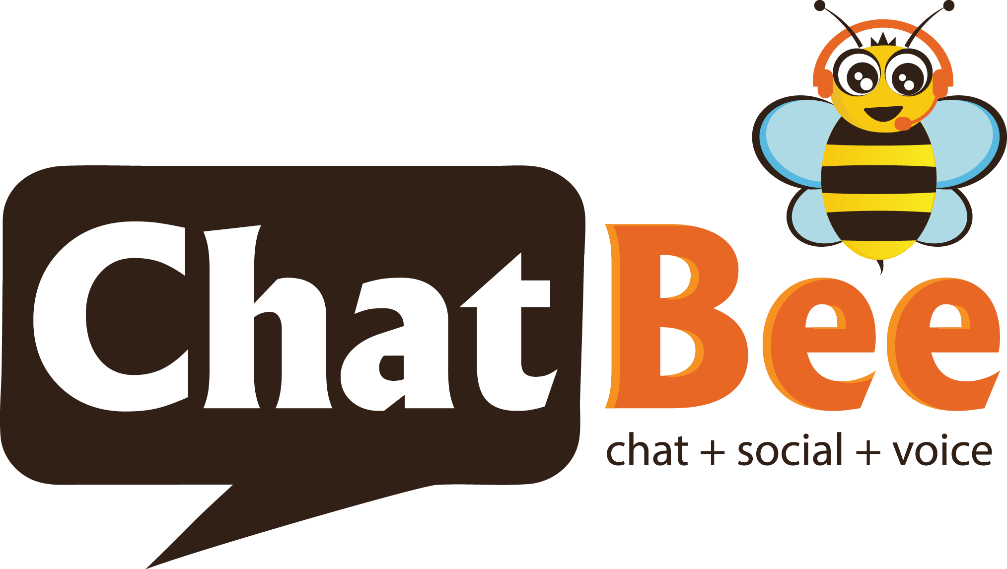 2
About Us
Our service allows your potential and existing customers to communicate directly with one of our professionally trained live chat agents
We are a live chat and multi channel contact center
4
1
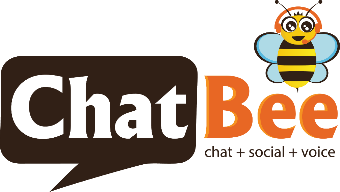 Main Text
2
3
We work in 2 areas, in customer acquisition and customer service
We specialise in live chat and social media
3
Our Mission
To turn casual visitors into customers by having a live chat support service available to answer any queries
01
To generate more sales leads and increase your conversion
02
To provide a more efficient customer service and fast customer response.
03
Some True Fact About The Live Chat Service
Main Text
5
U.S. Consumers Preferences in Resolving Problem
6
Most businesses don’t install live chat on their website
Because…
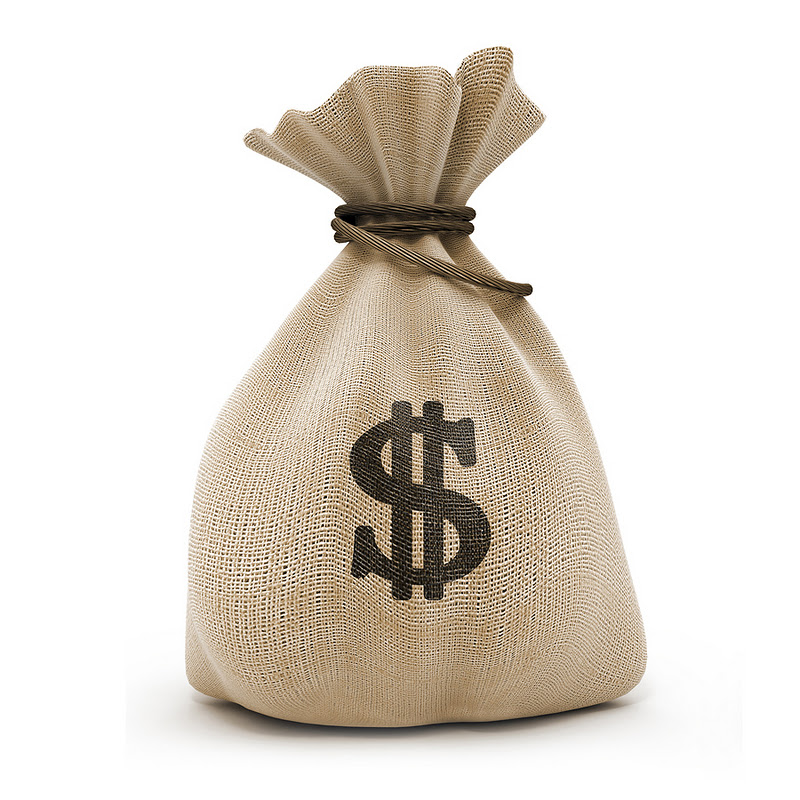 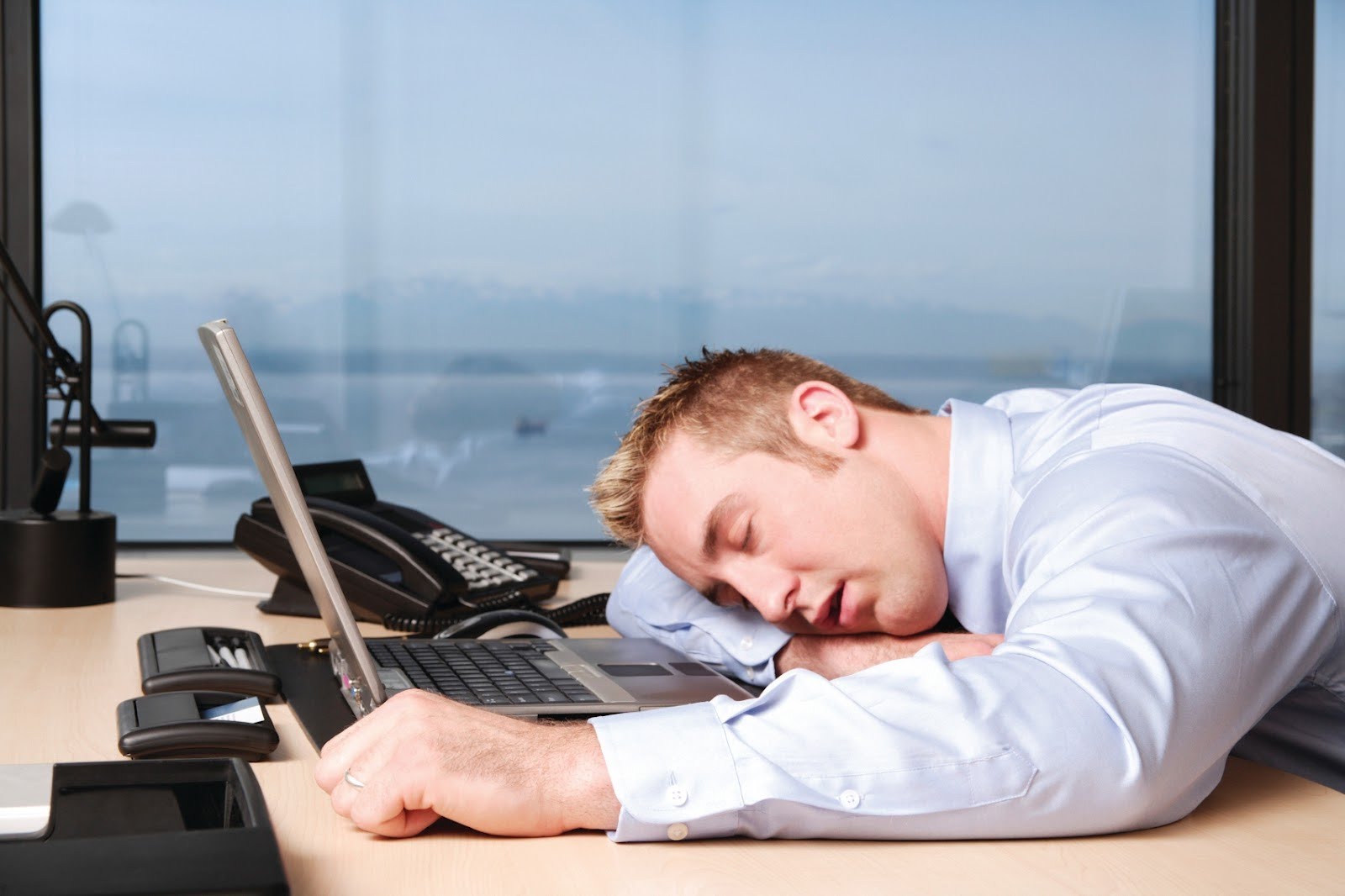 High Cost of hiring someone to sit at a desk and respond to chats
Complacency
7
Low conversion is positively related with inefficient or no live chat support
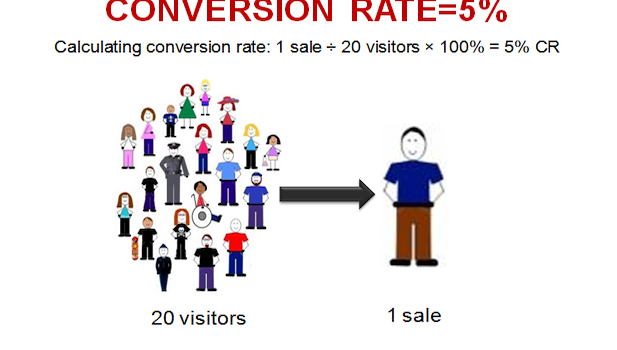 Companies spend thousands on marketing, SEO, Pay per Click but they still can't solve the low conversion issue. 
That's because the company doesn’t have someone to provide a "concierge" service to a customer.
8
Most common Live Chat Service: Not Available to Chat
95%
We are not available to chat, please Email
of websites don't have someone available to chat to you
9
One Bad Experience Can Cost You
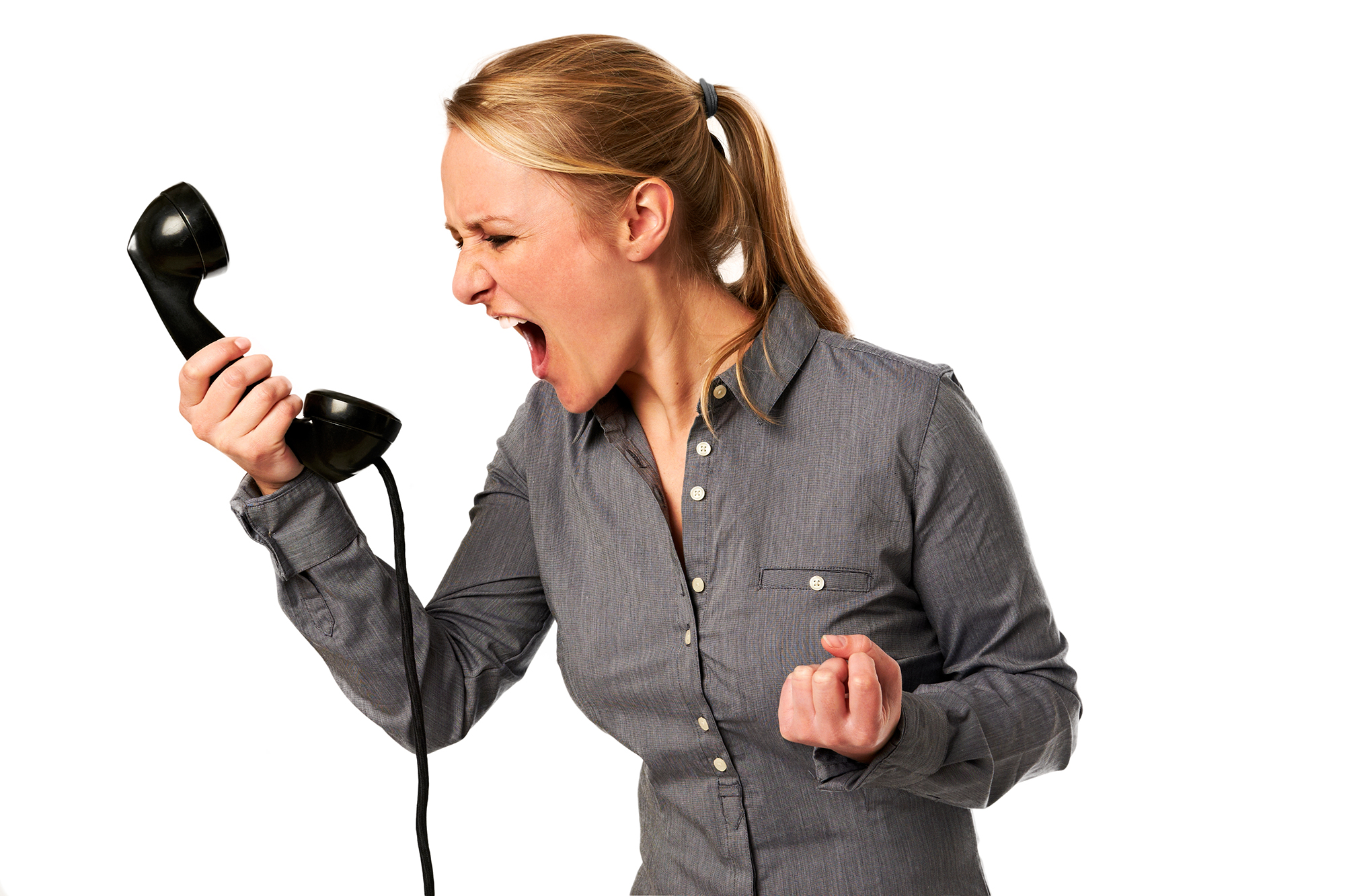 82%
of the respondents stopped doing business with an organization due to a poor customer experience
Source: http://techcrunch.com/2010/10/13/customer-service-rightnow/
10
One Bad Experience Can Cost You
79%
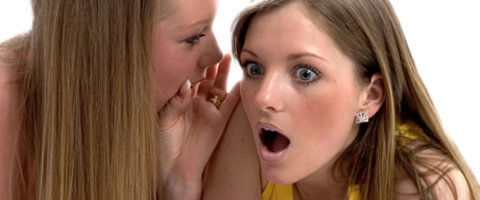 claimed that they passed their horrible experience to other consumers and urged them to avoid the brand all together
Source: http://techcrunch.com/2010/10/13/customer-service-rightnow/
11
One Bad Experience Can Cost You
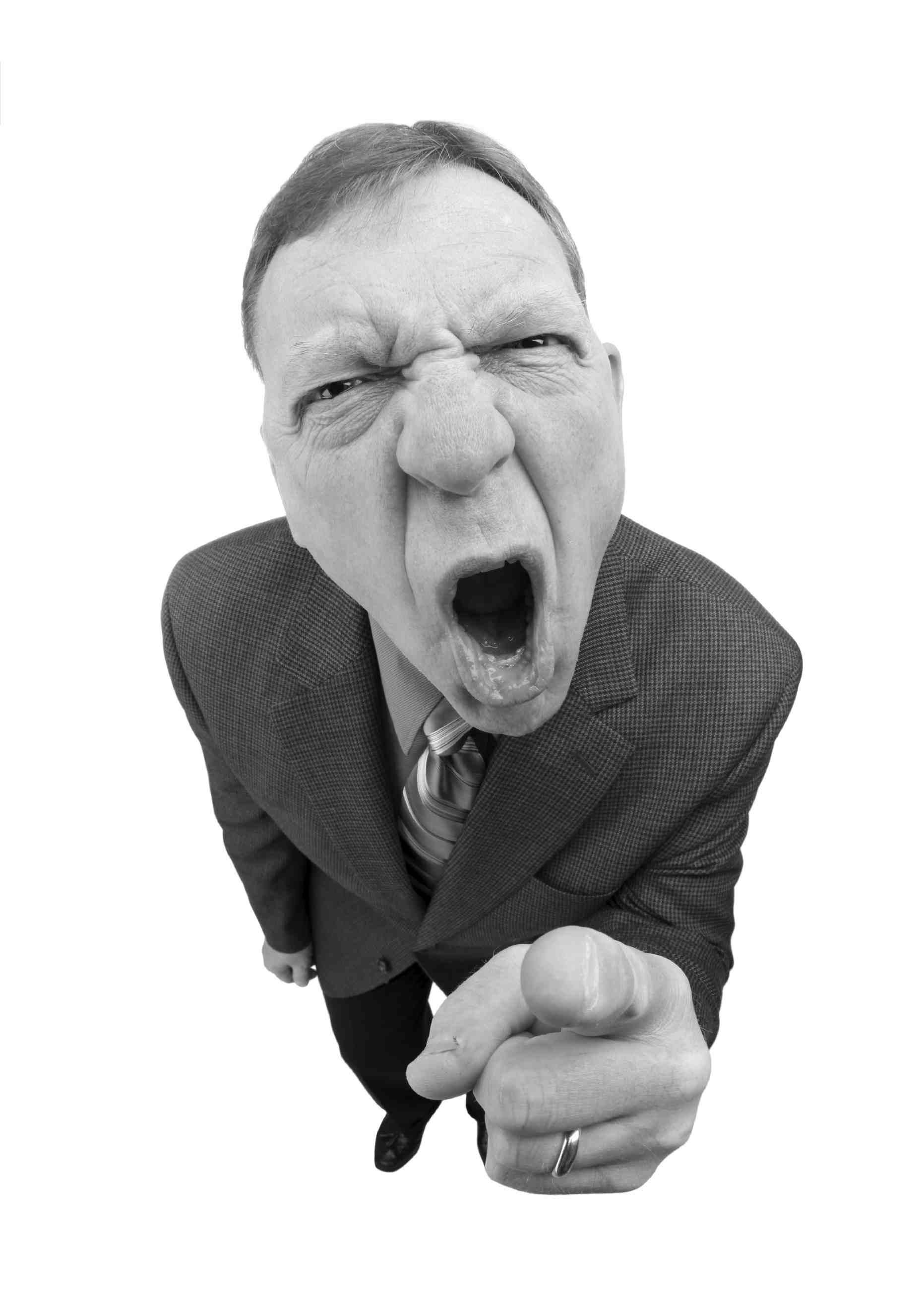 95%
of customers who had a bad experience claimed they would take action and even worse
Source: http://techcrunch.com/2010/10/13/customer-service-rightnow/
Do Not Let This Happen
There is a Solution to all of this
Our service will increase your sales. we are an investment
14
Chat Bee
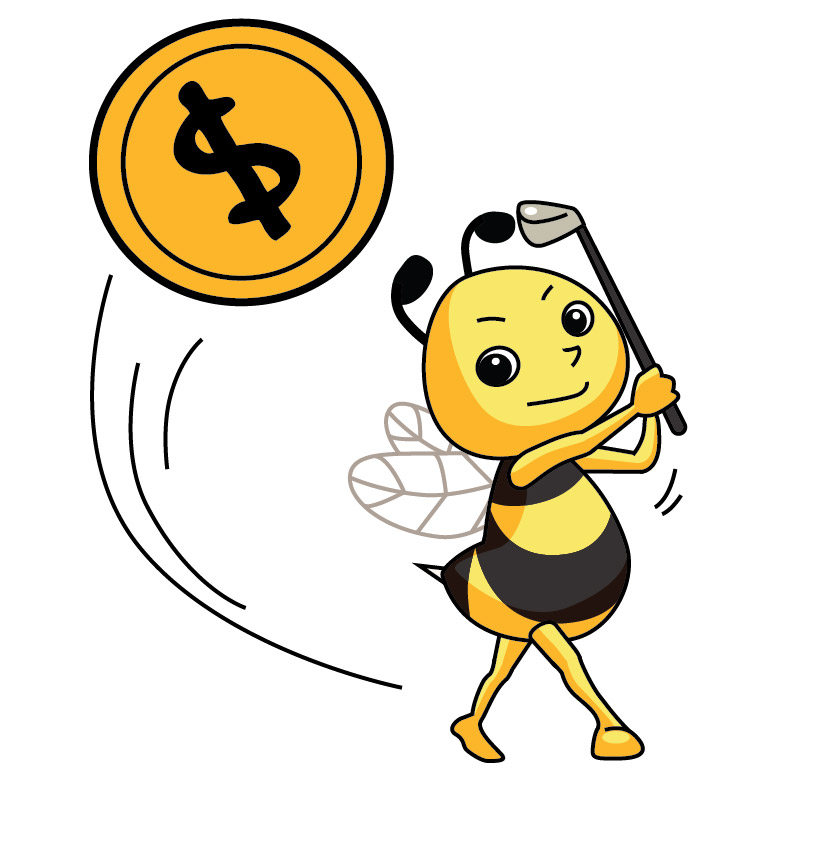 Increase Sales
Cut Overheads
Convert More Visitors
Make Every Buck Count
There is no doubt that live chat agents available 24/7 will increase your conversion rate and your sales, we are passionate about increasing sales!
Your staff can be more efficiently employed than spending time on calls and e-mails. Our Live Chat Service will only cost $3.99 per hour! Bargain.
The best thing about our live chat service? It's FREE!
Pay on Result
15
Chat Bee
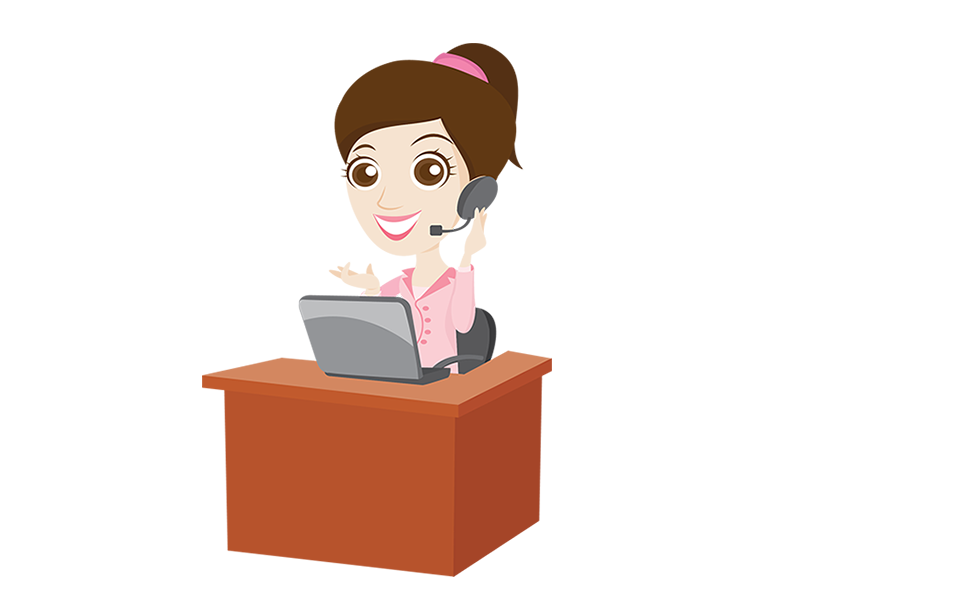 Happy Customers
Be More Social
E-mail Response
Find Your Voice
No More Queing or Waiting!
Engage + Covert SM
Covert Mail to Solid Leads
A Friendly Voice Sells
No-one likes to be kept waiting; We’re all busy people these days. Make your customers happy customers by having live chat agents available 24/7.
Our live chat agents communicate through Facebook and Twitter; Social Media Marketing can be a massive tool to increasing conversions!
Many people still prefer to communicate via e-mail. Our professionally trained live chat agents can respond to those too, leaving your staff free to do their job.
Some customers still prefer to talk to a person; in fact people buy from people. Our friendly live chat agents can help close the deal - where other channels fail.
16
Chat Bee: No One Quite Like Us
6
Every single conversation, every chat, every word is recorded
1
5
We can find a conversation that happened 6 months ago in less than 15 minutes
We are real people serving real customers
We provide complete transparency and accountability
2
4
We treat every customer as an individual and as a person. We make them feel valued, as they should be
We provide a highly reliable Managed Live Chat service, with 99.9% uptime guarantee
3
Easy as pie. You could be up and running the same day
17
How it works
We can typically setup most "small" business in less than 3 hours. To summarize: 2 things need to happen for us to service your customers. When these 2 simple steps are complete we can start talking to your visitors.
we are confident in our service...free trial and no contracts
18
Our Pricing
Our Live Chat Service Started from
Also you can Sign Up for a
Only $3.99 per hour!
Free 7 Day Trial
19
Why wait! Contact with US
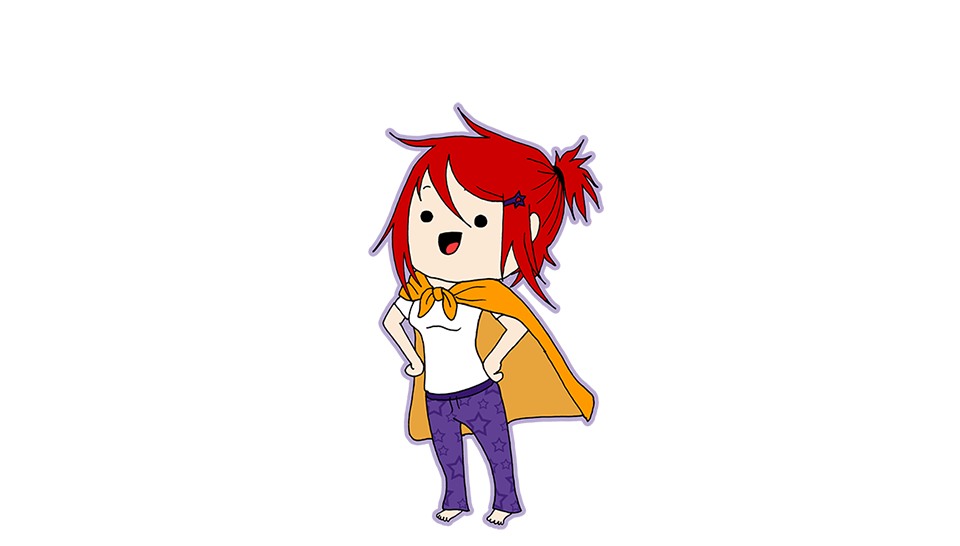 Toll Free: 855 410 1402
hello@chatbee.com
twitter.com/ichatbee
facebook.com/ichatbee
Thank You
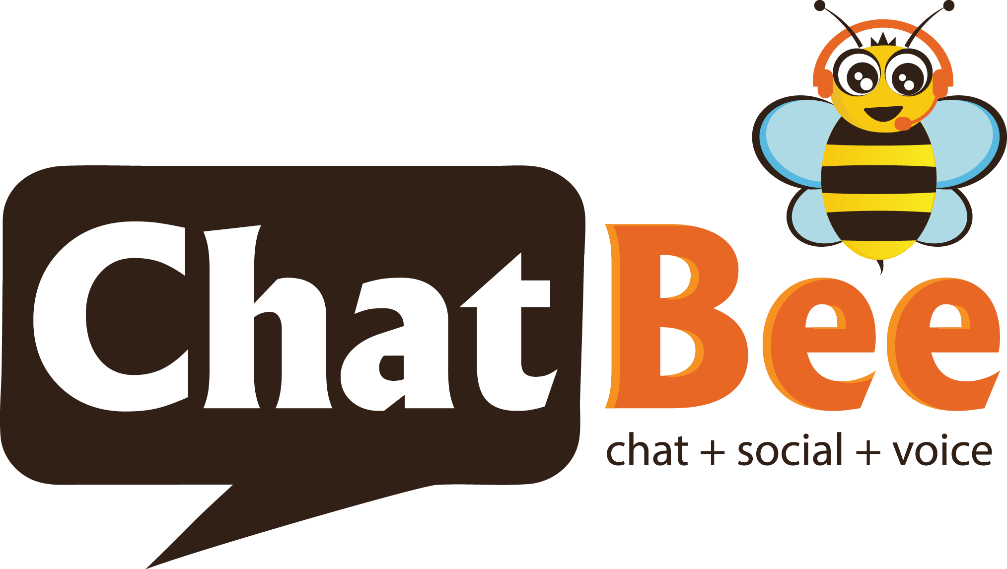